Het eten
Elise Langlois
Het glas (glazen)
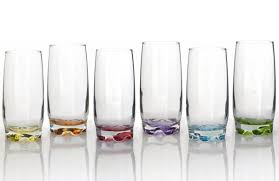 Het plat bord (de platte borden)
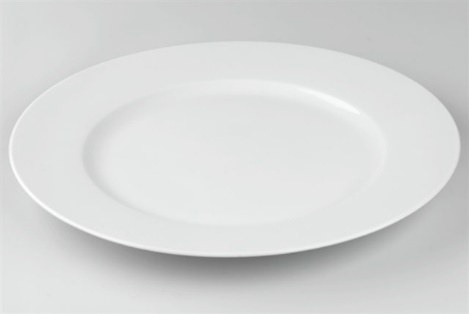 Het soepbord (-en)
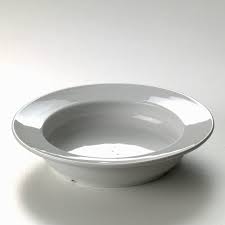 De vork (-en)
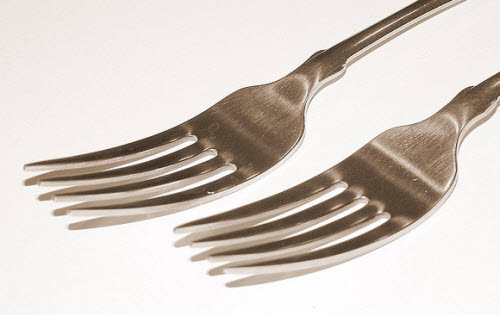 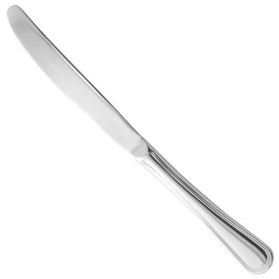 Het mes (-sen)
De lepel (-s)
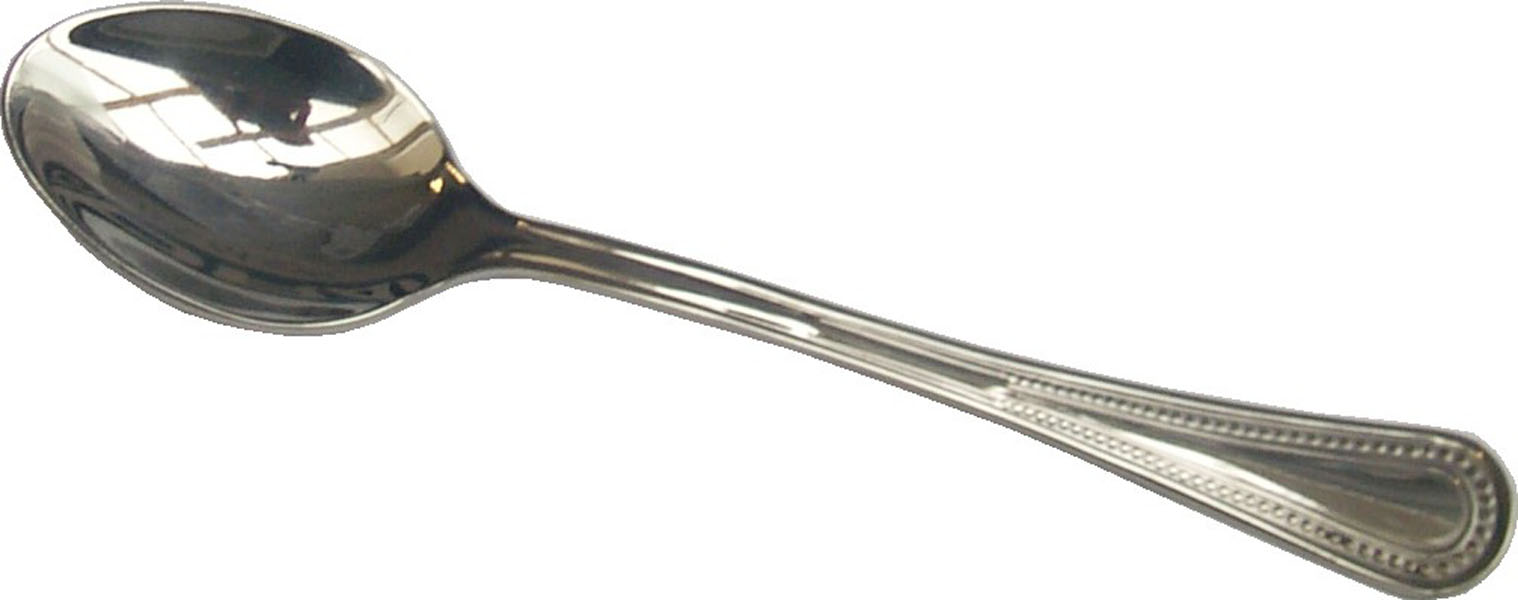 Het servet (-ten)
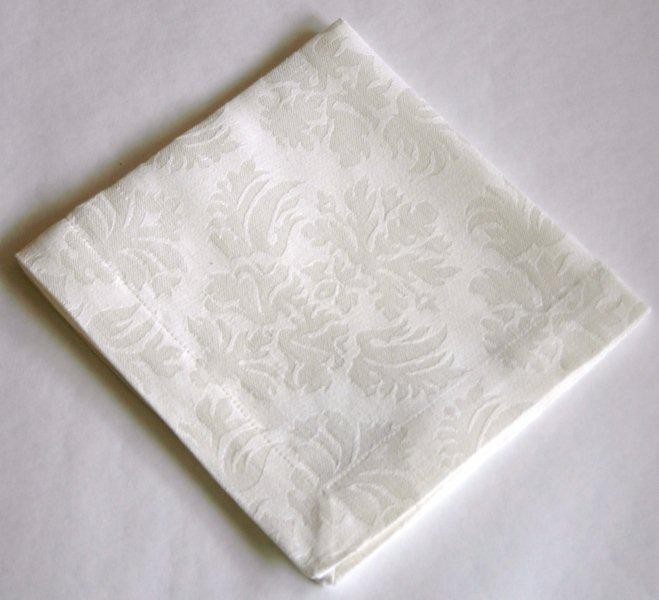 Een glas water
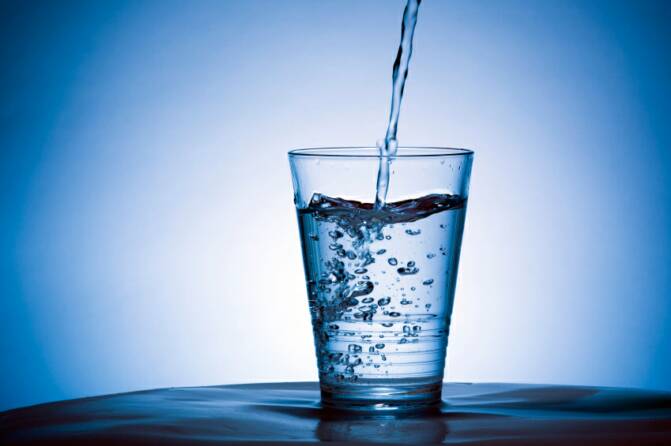 Een (kopje) koffie = Een (tas[ke]) koffie [VL]
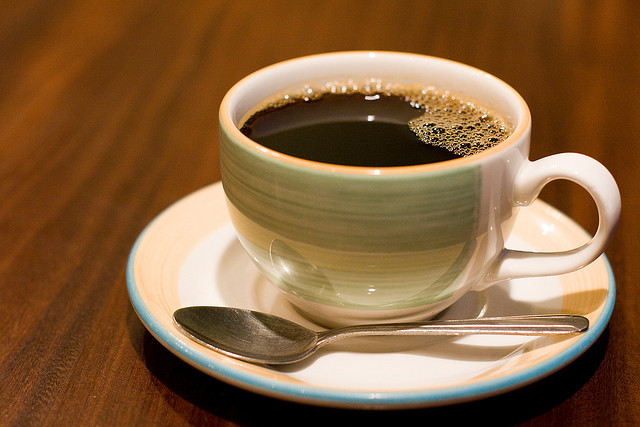 Een (kopje) thee / Een (tas[ke]) thee [VL]
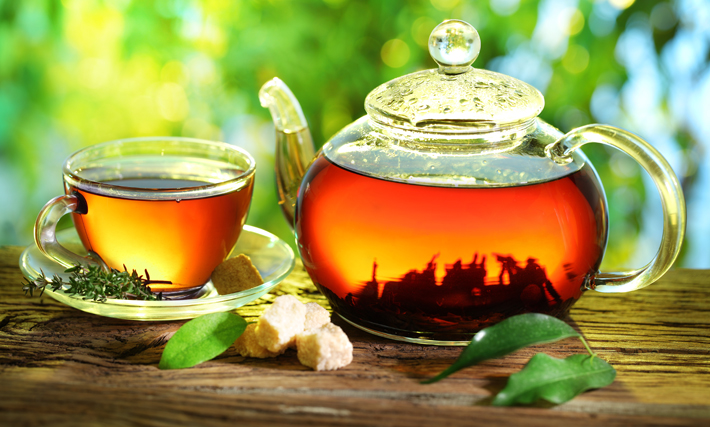 De warme chocomelk
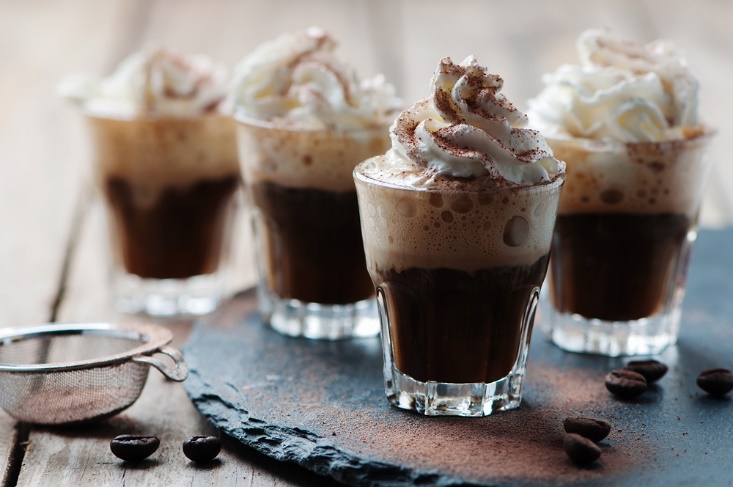 De (koude) chocomelk
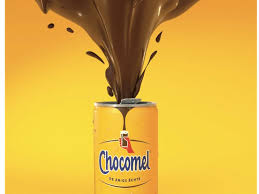 De frisdrank (-en)
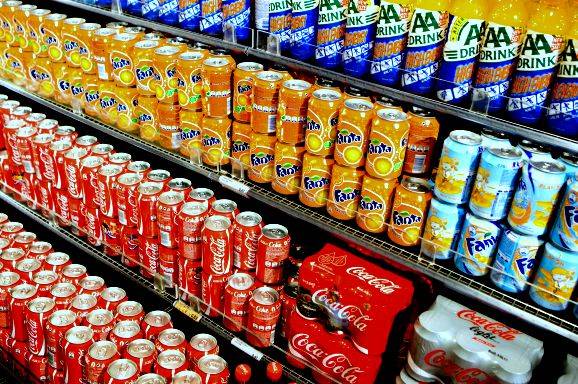 Een (glas) cola = een colaatje
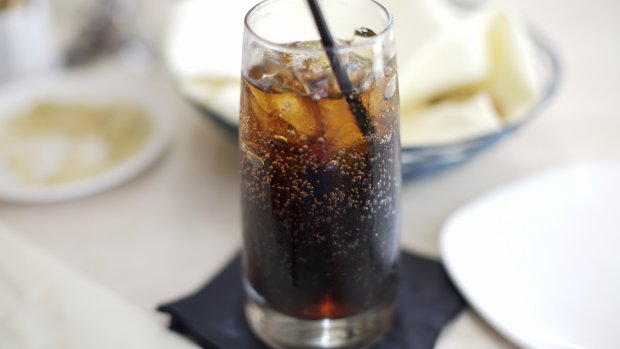 De appelsap
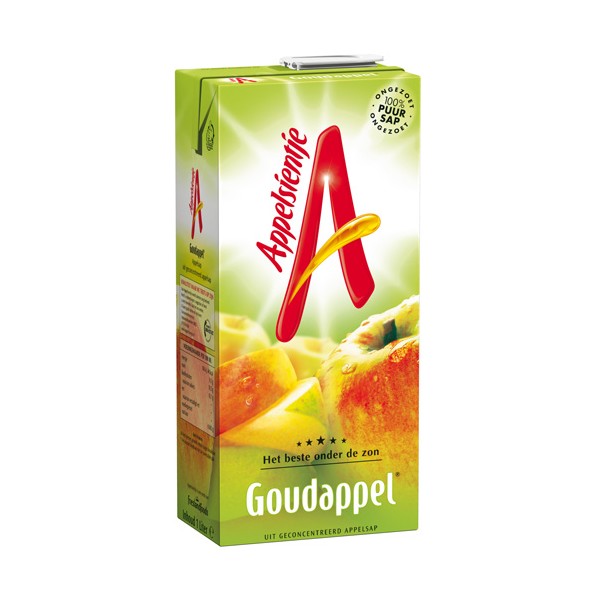 De sinaasappelsap
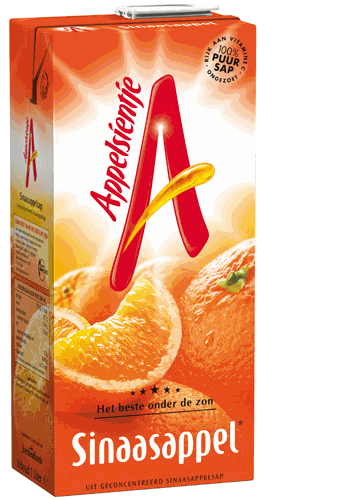 Verse jus d’orange
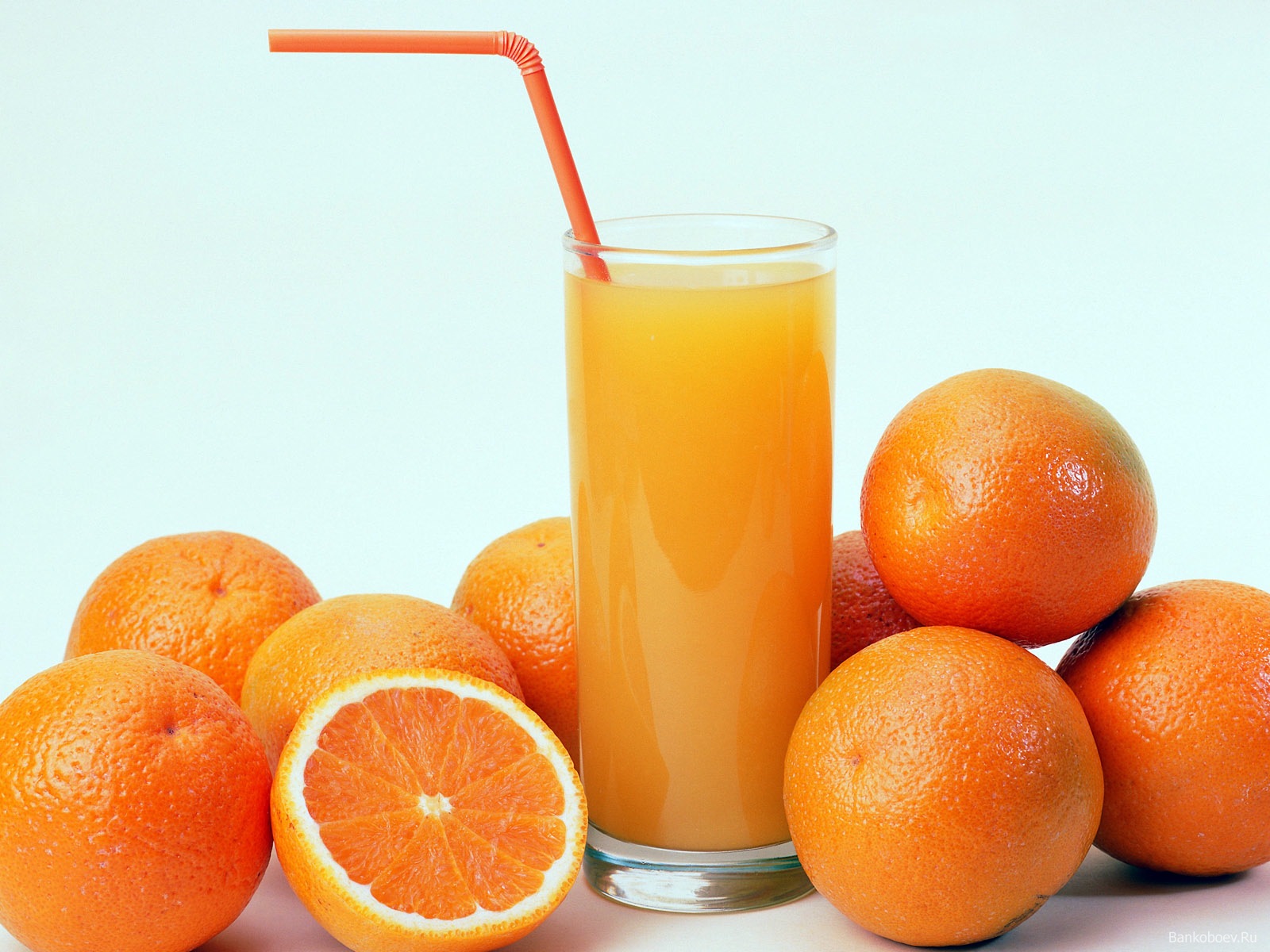 De boterham (-men)
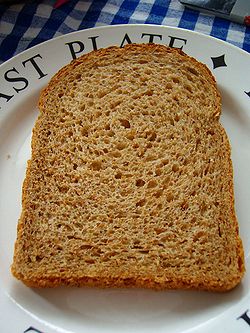 Een boterham (met) kaas
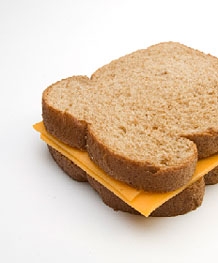 De pindakaas
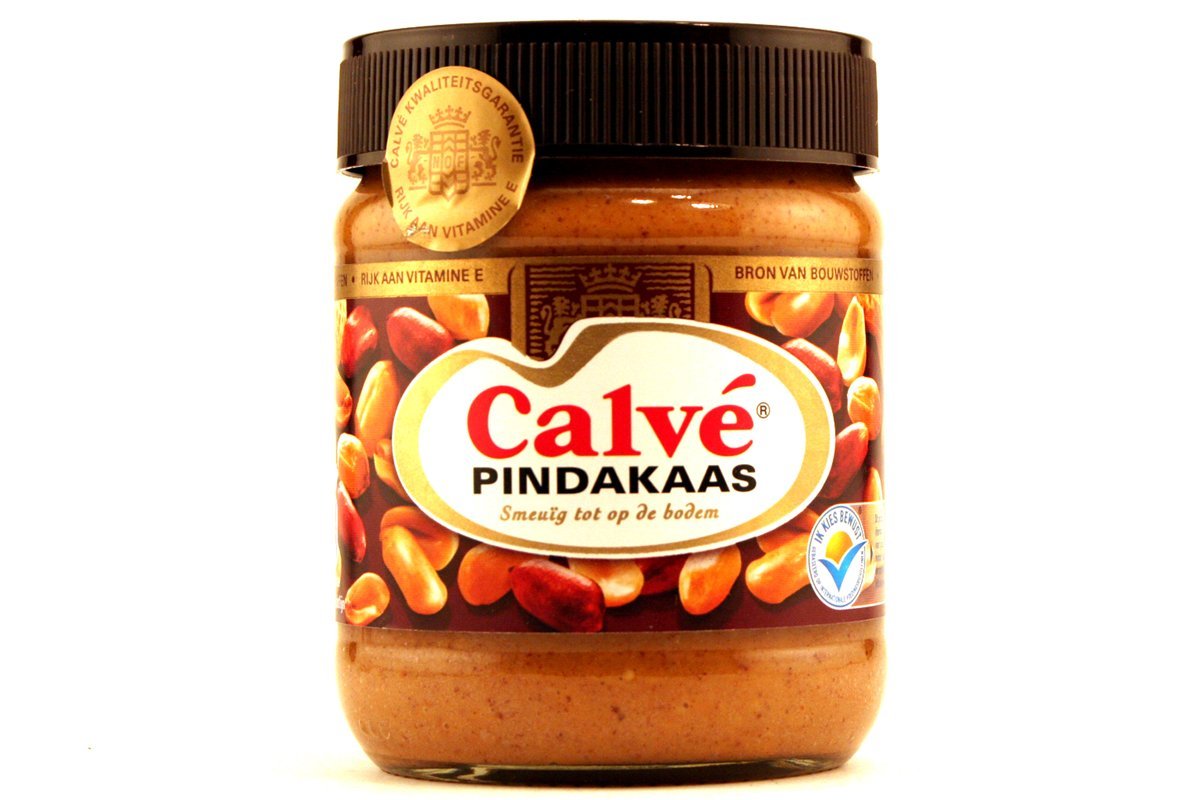 De boter (-s) / De margarine (-s)
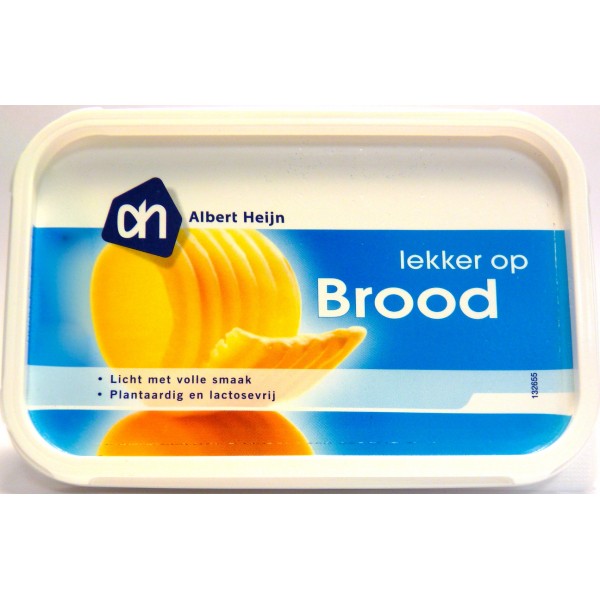 De jam [Ʒəm] = de confituur [VL]
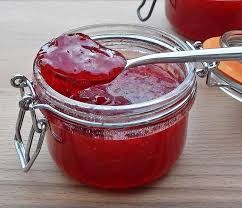 Het broodje gezond
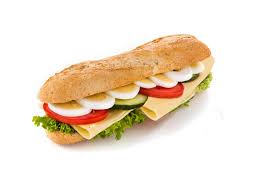 De beschuit (-en)
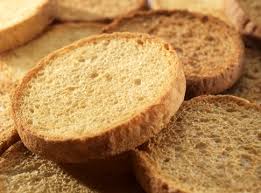 Het geroosterd brood = De toast (-en)
De snee (het sneetje) geroosterd brood
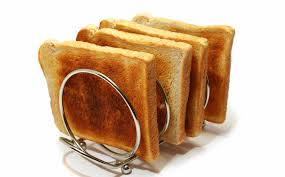 Een gekookt ei (de gekookte eieren) = eitje (-s)
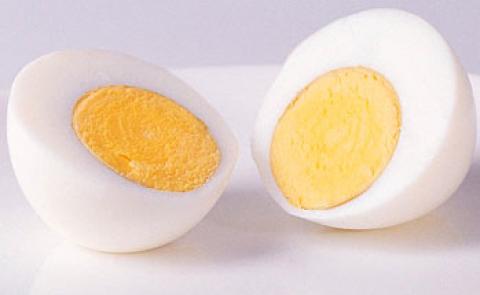 De uitsmijter (-s) = Croque madame [VL]= ‘twee sneden brood met ham en/of kaas en minimaal twee spiegeleieren ‘
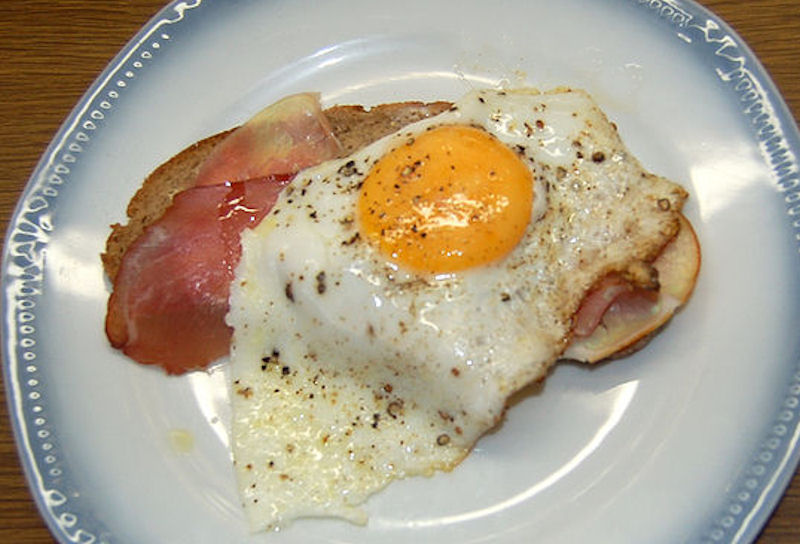 De yoghurt
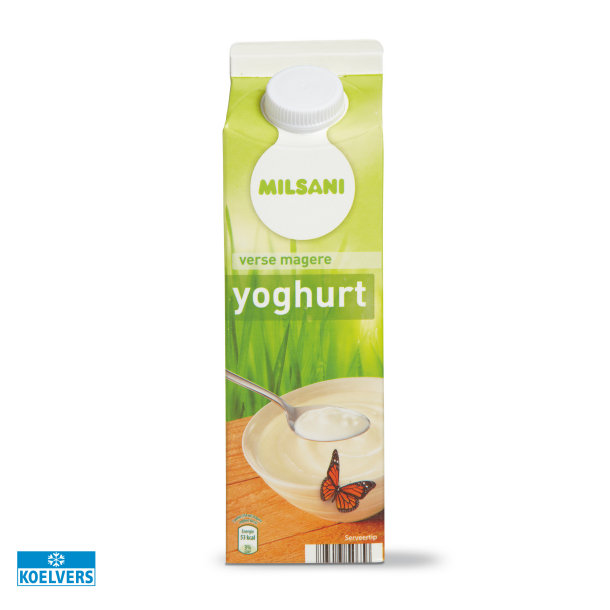 Het fruit / Een stuk fruit
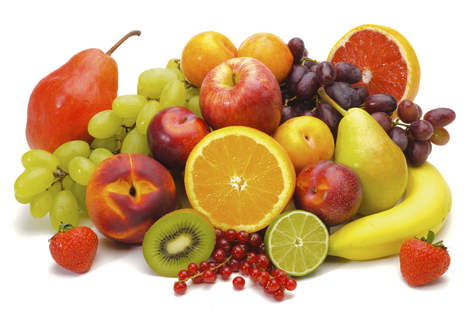 De appel (-s)
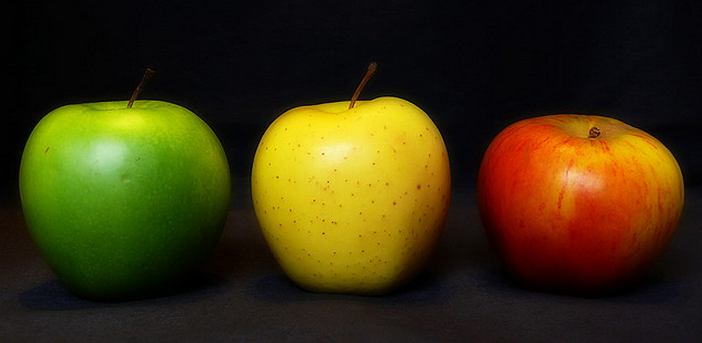 De sinaasappel (-s) / de appelsien (-en) [VL]
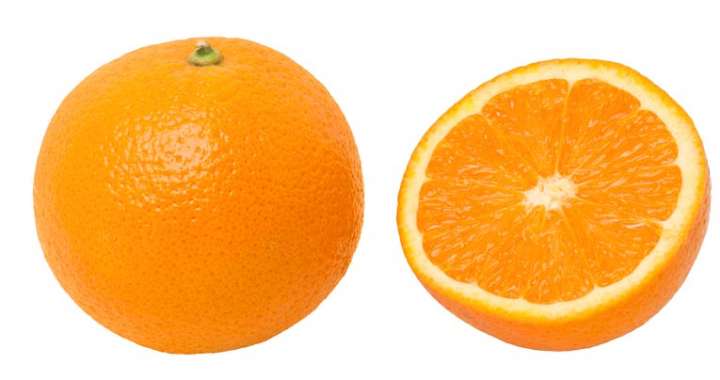 De banaan (bananen)
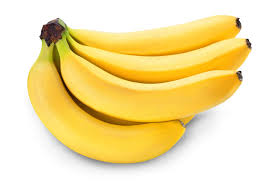 Het nagerecht (-en) = het dessert (-s) = het toetje (-s)
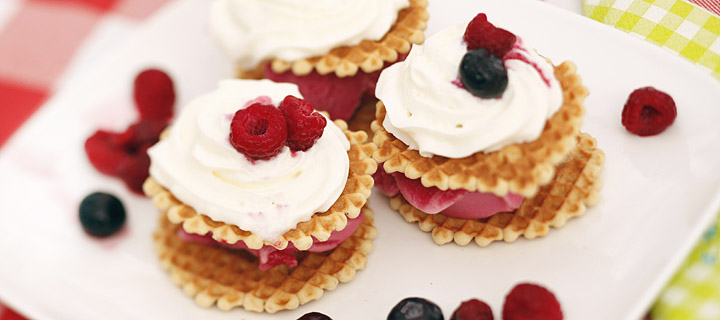 Vlees + kip[penbout (-en)] + worsten
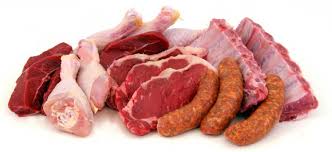 De vis (-sen)
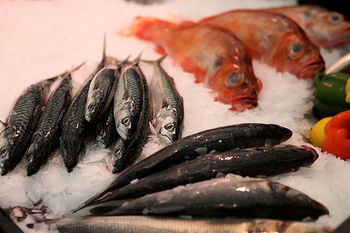 Een glas (witte) wijn
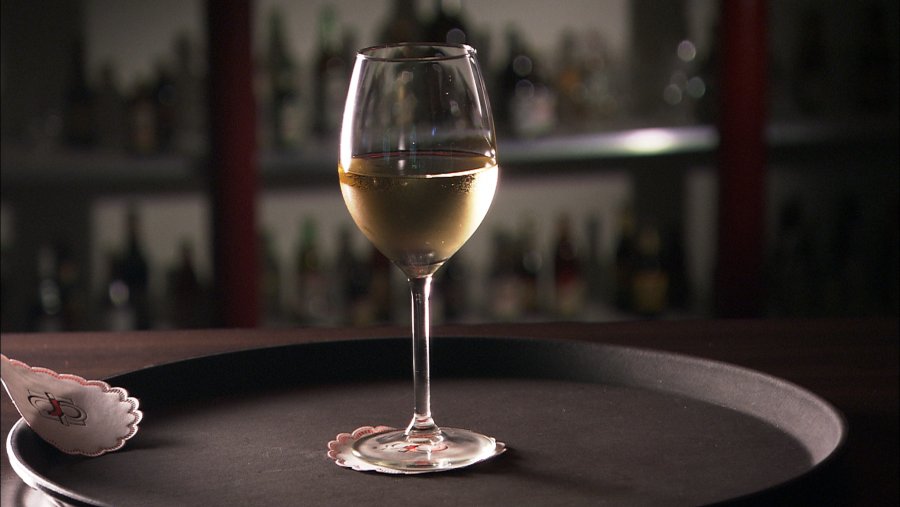 Het ijsje (-s)
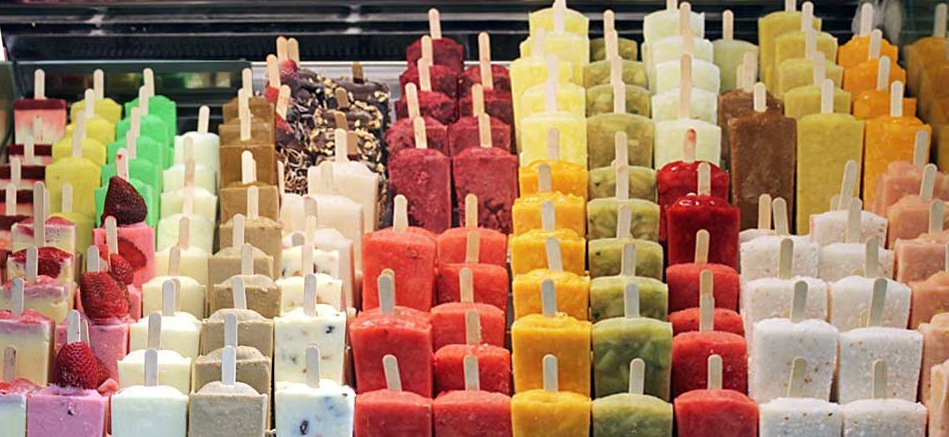 De rijst
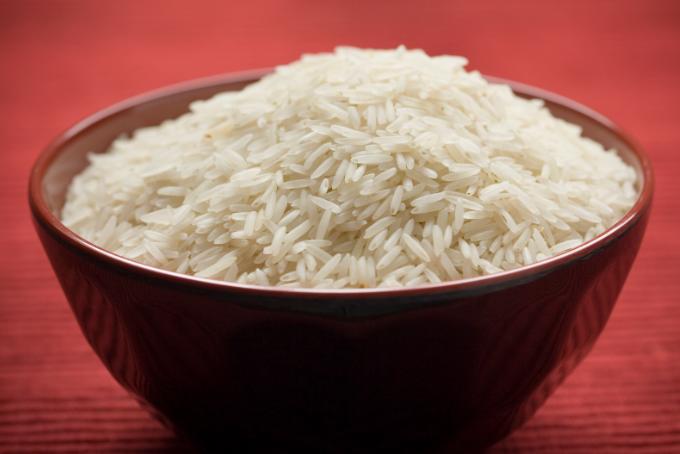 De pasta (-’s) / De spaghetti
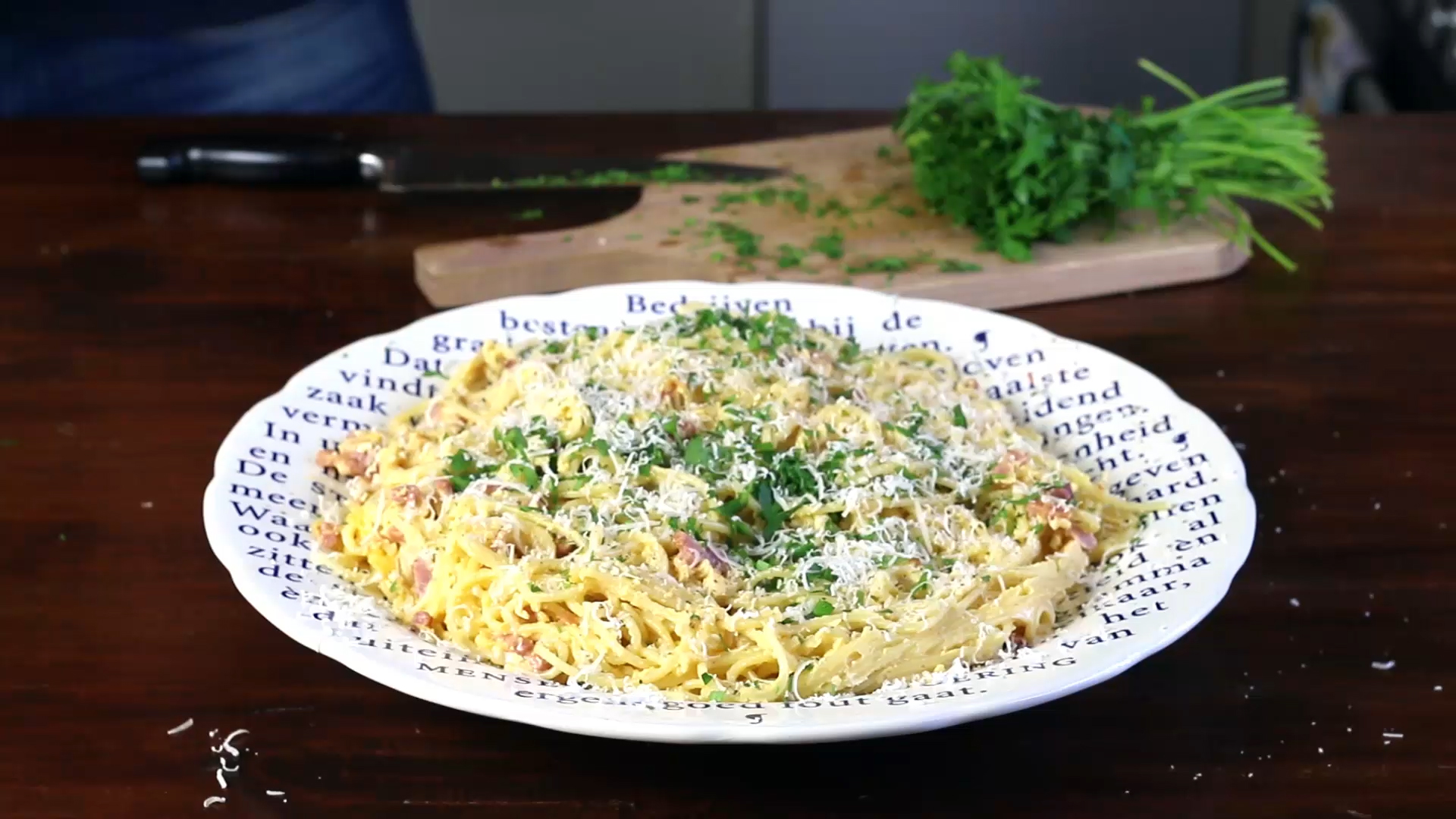 De aardappel (-en / -s)
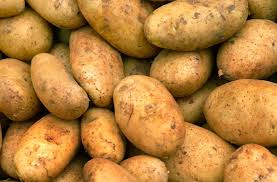 Rundvlees / Een biefstuk (-ken)
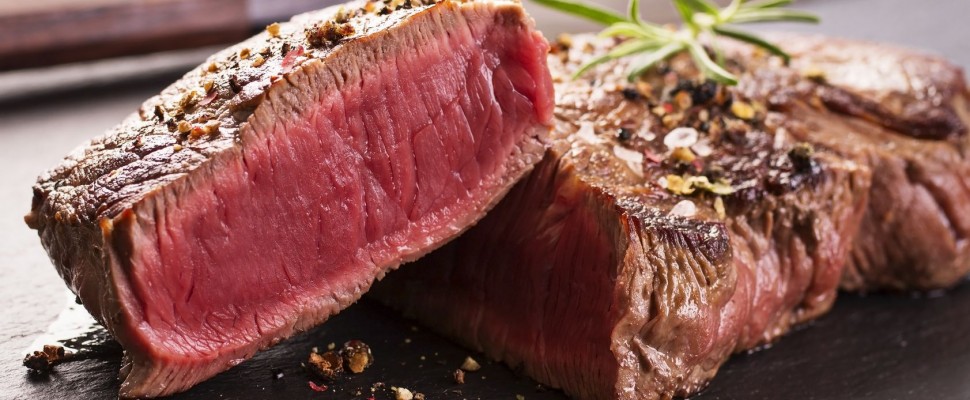 De biefstuk (-ken)
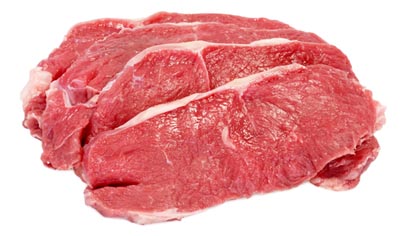 Het varkensvlees
De (varkens)kotelet (-ten)
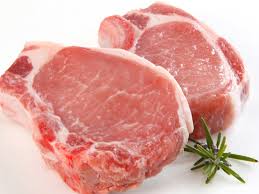 Het gehakt [vlees] / half om half
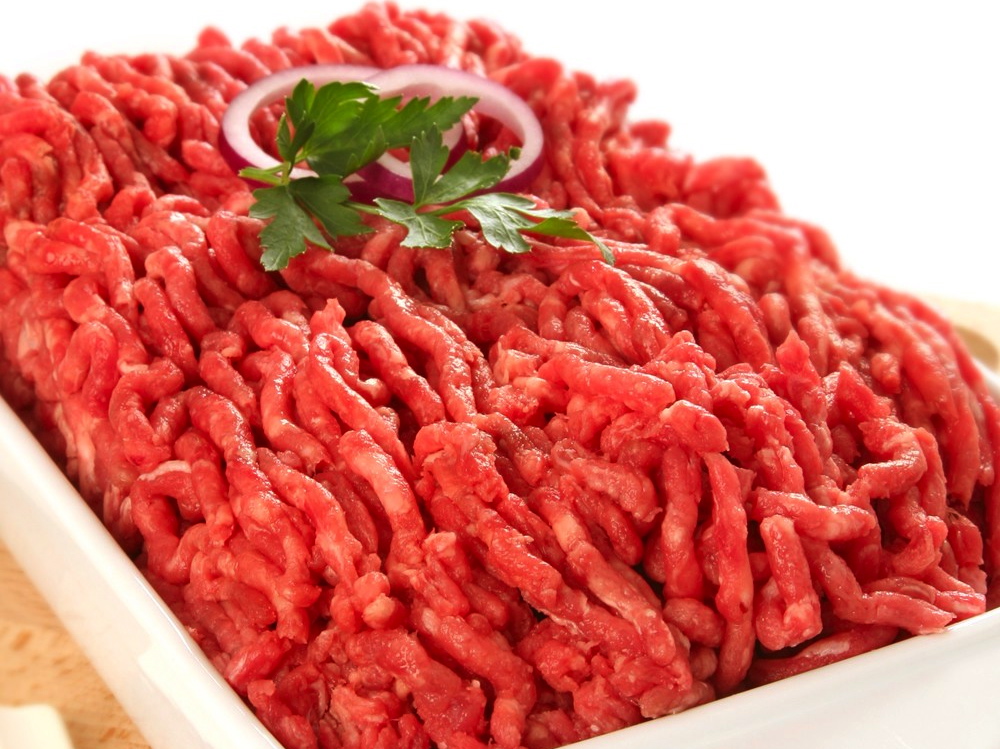